Towards Reversible Computing (Electronic Systems)
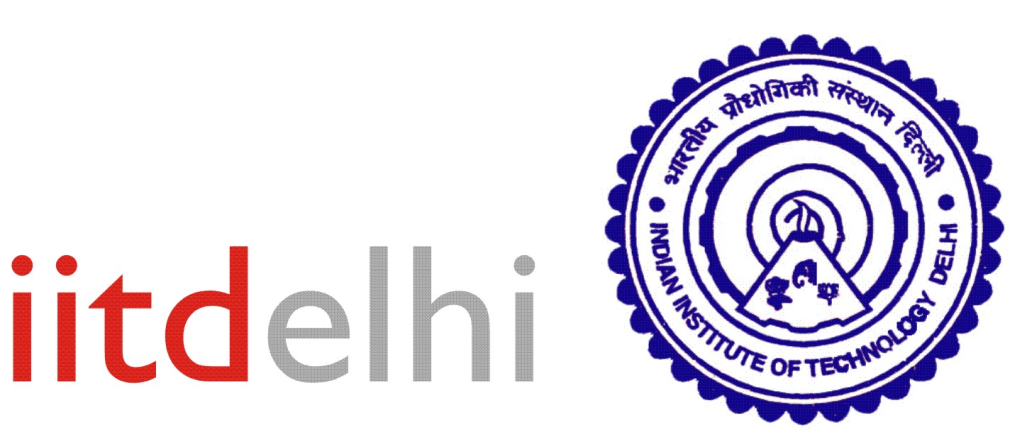 P M V Subbarao
Professor
Mechanical Engineering Department
Towards Zero Thermal Management
Figure of Merit for  Computing
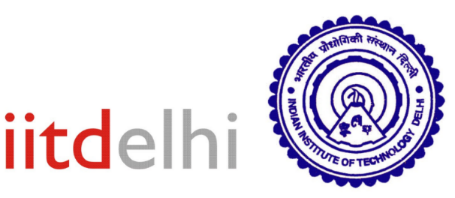 Figure of Merit for  Computing
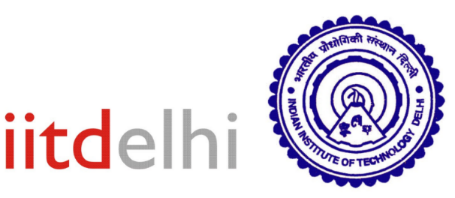 In typical contexts today, the practical lifetime,𝐿 of most computing systems is relatively fixed.
There is a maximum tolerable latency, ℓ until the result of a given computational task must be obtained.
Therefore, need to care about not just maximizing cost efficiency, but also minimizing cost /op for operations within some fixed time frame.
This translates to increasing both performance per unit cost, as well as performance  per unit power dissipation.
The Reversible Computing
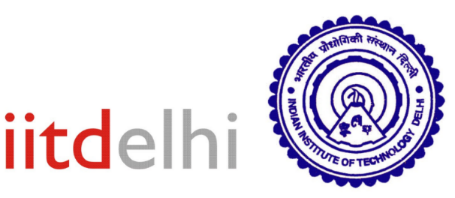 This is also called as Green computing.
 It is an environmentally sustainable strategy to use of computers.
Elements of Green computing
Energy star program-Goals  		
Motto-Approaches towards green computing
Application of green computing in routine life-green:
web Surfing, Technologies, Pc’s
Green cycle –Power managements-Development Techniques.
Approaches to Green Computing
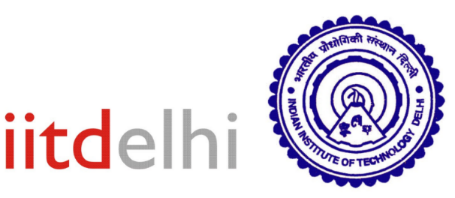 Algorithmic Efficiency:  
Algorithm changes, such as switching from a slow search algorithm to a fast search algorithm can reduce resource usage for a given task from substantial to Near zero.
Video card:
A fast GPU may be the largest power consumer in a computer.
Select/Design a GPU based on low idle power, average wattage, or performance per watt.
Display: 
CRT monitors were typically using more power than LCD monitors. 
They also contain significant amounts of lead.
 	LCD monitors typically use a cold-cathode fluorescent bulb to provide light for the display. 
Some newer displays use an array of LED
Approaches to Green Computing
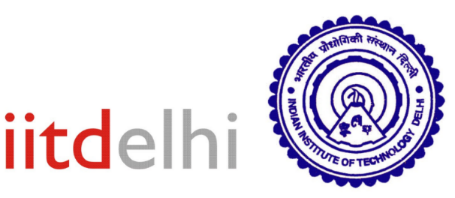 Materials recycling:
Recycling computing equipment can keep harmful materials such as lead, mercury, and hexavalent chromium out of landfills.
TELECOMMUTING:  Work from home




How to Define Reversible Electronic Systems ????
Binary Operations with Two Bit Streams
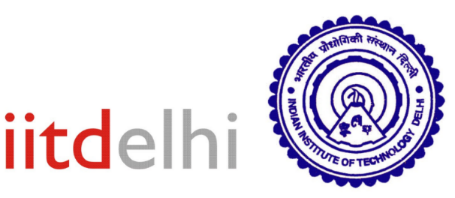 Consider the exclusive-OR combination, of two binary bit streams as depicted below:
The truth table for this process is:
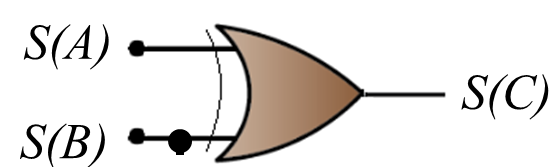 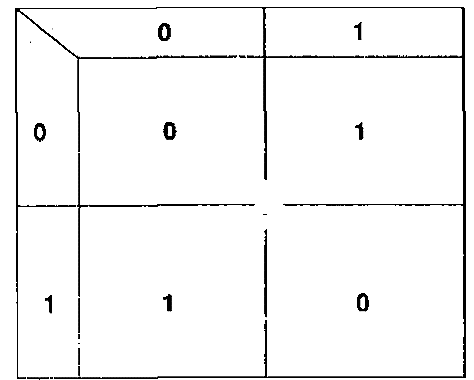 B
A
C
The output of an Exclusive-OR gate ONLY goes “HIGH” when its two input terminals are at “DIFFERENT” logic levels with respect to each other.
Reversible Operation with XOR Gate
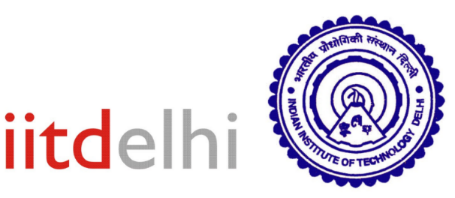 The truth table for this process is:
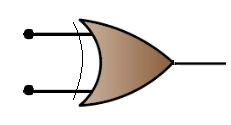 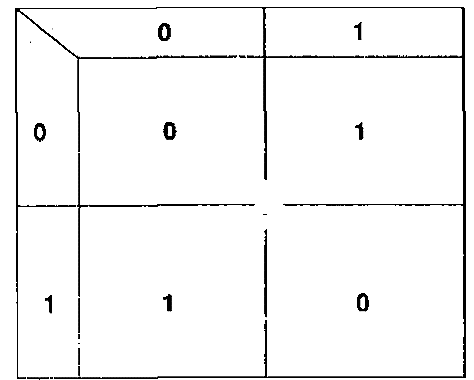 B
S(A)
A
S(C)
S(B)
C
Provided that the bit stream B is retained, the exclusive-OR operation is reversible. 
That is, recombination of C with B will yield the bit stream A.
S(B)
Reversible XOR combination of two binary bit streams.
This exclusive-OR gate combines bit streams A and B having entropies S(A) and S(B).
Either A or B must be retained for the process to be reversible.
This XOR combination of C and B will yield A.
Operational Entropy of XOR Gate
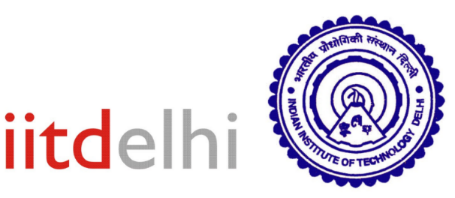 The truth table for this process is:
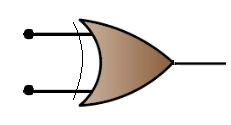 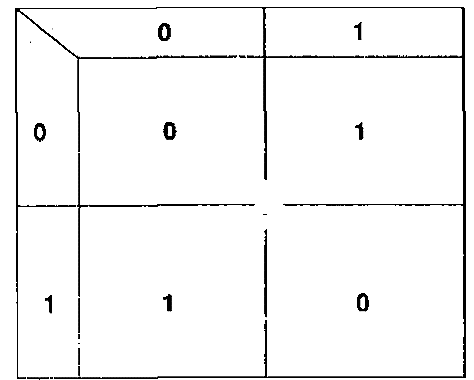 B
S(A)
A
S(C)
S(B)
C
S(B)
If the inputs are designated by bit streams A and B, it is straightforward to determine the output stream C. 
Likewise, if the inputs are specified in terms of the probabilities that bits in A and B are either one or zero, it is simple to calculate the corresponding probabilities for bits in the output C.
Once these probabilities are known, it is possible to compute the entropies S(A), S(B) and S(C).
Shannon’s Theroy for Two Bit Streams
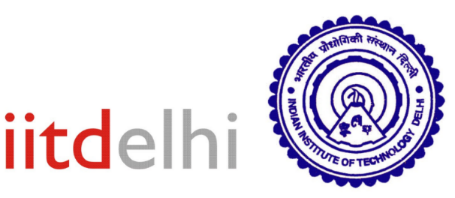 The truth table for this process is:
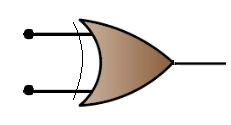 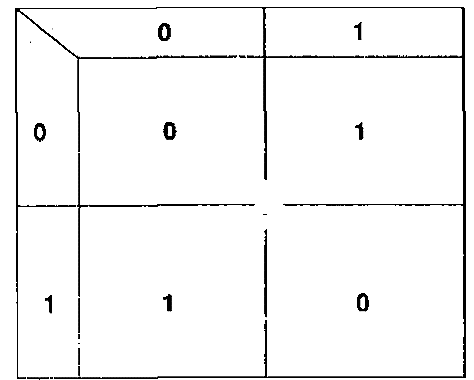 B
S(A)
A
S(C)
S(B)
C
S(B)
Application of Shannon’s theory to above problem gives:
where S(A, B) is the joint entropies of A & B 
S(C, B) are the joint entropies of C & B
where P(i, j) is the joint probability of states i and j of streams A and B respectively.
Thermodynamics of Two-Bit Stream Computation
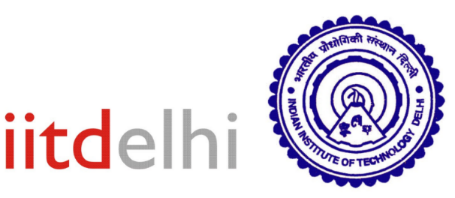 Thermodynamic point of view of this XOR operation is isentropic, or an entropy-conserving process. 
Shannon‘s theory is entirely consistent with the notion that an isentropic process is reversible. 
As per Shannon’s theory, it is the joint entropy of  streams A and B that is conserved.
Information Theory to Thermodynamics
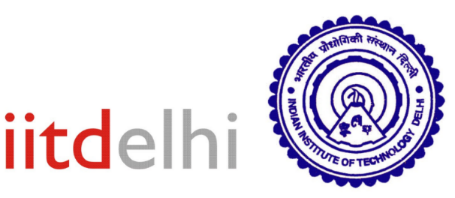 Shannon’s theory of information is largely unconcerned with energy, and as a result has little to do with thermodynamics. 
By associating a binary bit with a quantum of energy, this can be easily changed. 
For the current discussion, let the energy of a bit be E when the bit is 1, and be zero when the bit is 0. 
This is arbitrary.
It is straight forward to treat this energy as microscopic energy equivalent to U. 
In this case U is occurring not due to change in temperature, but due to computational state of the system.
Computational Energy
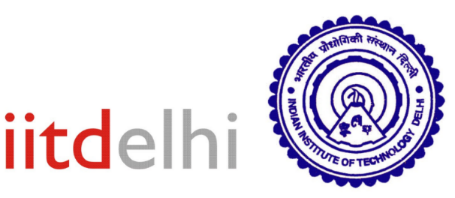 The relation between the energy of a bit as another microscopic component of internal energy is determined by the probabilityP1. 
If a system of N bits has the value of one for  m times, such that
The total energy is
Computational Energy & Temperature
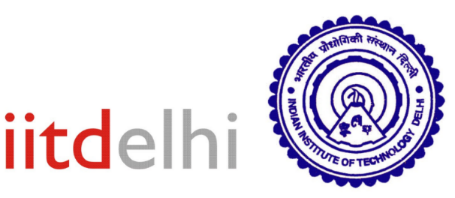 Develop a fundamental definition of temperature as the relation
It is now possible to express the entropy of a stream of N independent bits in terms of U.
Computational or Information  Entropy
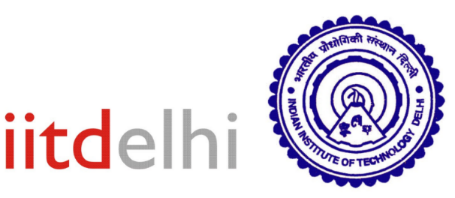 For a given value of U, there are numerous permutations of bits that yield m ones and (N - m) zeros. 
Let each of these g(U) permutation states is equally likely.
g(U) is named as a degeneracy function.
Where Using simple probability
It is possible to define the entropy as
Extension of Boltzmann theory
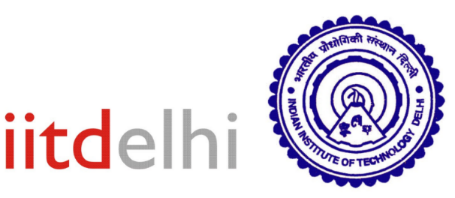 Ideal electrical work to be consumed for a bit of computation is:
According to Thermodynamics even this energy consumption process is an irreversible process. 
Therefore, An Ideal computation process is thermodynamically Irreversible Electronic Device
However, this dissipation does not demand cooling or thermal Management!
An Ideal Electronic Device
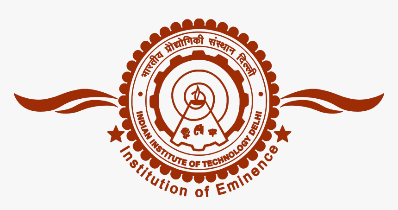 Ideal electrical work to be consumed for a bit of computation is:
At  a room temperature of 298K, Wideal-elec-input = 0.018eV.
Ideal Electronic Devices are Adiabatic and requires no cooling.